Stepping Stone Detectionat The Server Side
A Real-Time Algorithm to Detect whether a proxy being is used as a Stepping Stone

Devin Crane
Reference
R. Lin et all, “Stepping stone detection at the server side,” in the proceeding 4th IEEE Conference on Computer Communications Workshops (INFOCOM WKSHPS), pp.964-969, 2011.
Contents
Introduction
Previous Work
New Approach
Hacking Vulnerabilities
Conclusion
Proxy Server
Originally created to enhance web browsing performance for a group of users
Saves the results of all requests for a certain amount of time
Facilitates anonymous browsing by concealing a user’s IP address
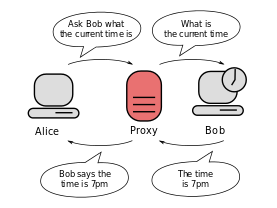 Proxy Server
Can be used to circumvent firewalls, such as accessing Facebook from school
But a proxy is also used maliciously
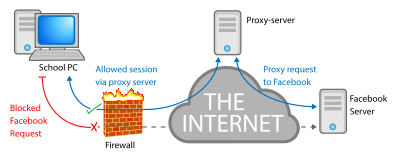 Goal
Detect the use of a stepping stone from the server’s perspective
No general method currently available
Dependent on use of Nagle’s algorithm, explained later
Contents
Introduction
Previous Work
New Approach
Hacking Vulnerabilities
Conclusion
Previous Work
A common solution is to check the header variables in a HTTP request for things like X-Forwarded-For or Via. Means the request should have relayed by a web proxy.
Doesn’t work for anonymous proxies, since it can simply choose to not add the header to a forwarded HTTP request
Previous Work
Other stepping stone detection research seeks to detect whether a host is being used as a stepping stone
This newly proposed approach seeks to detect whether a TCP connection is initiated by a stepping stone, from a server’s perspective
Previous Work - Hopper et al
Focused on anonymous routing networks, such as Tor or the use of a proxy
Used a latency-based attack to detect the location of a client behind the Tor network, based on the network latency between the client and the entry node of the Tor network
Measured the application-layer latency based on the time difference between when the proxy receives an HTML page and when the client processes the HTML page
Can be thwarted by making the proxy parse the HTML page and issue corresponding HTTP requests on behalf of the client, thereby making the measured network latency and application-layer latency too similar to detect
Contents
Introduction
Previous Work
New Approach
Hacking Vulnerabilities
Conclusion
New Approach
Detect stepping stones from the server side by contrasting the network and application-layer latencies
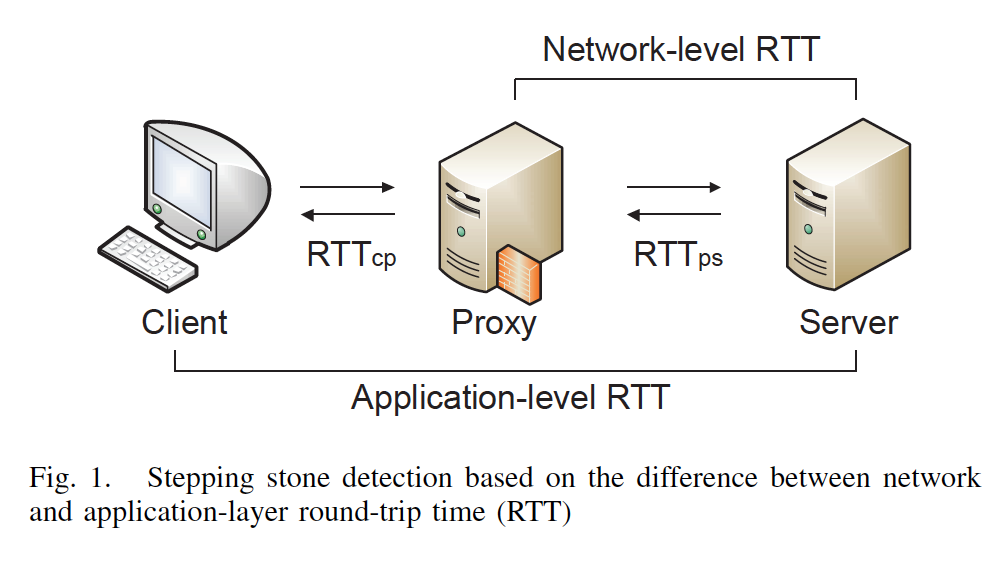 Nagle’s Algorithm
Built into most, possibly all, of TCP implementations today
Basic idea is to reduce the number of packets generated by a TCP sender
Combines smaller packets into bigger packets
Because the algorithm changes the traffic pattern of TCP packet streams, the traffic generated by a client would have different patterns compared with the traffic relayed by a proxy
To be referred to as ‘Nagle’s’ going forward
Nagle’s Algorithm
Without applying Nagle’s, the inter-arrival times (IAT) of consecutive packets are retained as the data generation intervals at the sender application.

If it is enabled, it will buffer data and form a larger packet until old data are acknowledged. So, in most cases, the IAT of generated packets will be close to the round-trip time (RTT) between the sender and the receiver.
IAT is the time between the 
     “start” of two events.
Proxy-present scenarios
The following 4 scenarios will explain how Nagle’s and the distance from the proxy to the client and server will change the traffic patterns from client to server.
Nagle-disabled proxy with RTTcp < RTTps
Nagle-disabled proxy with RTTcp > RTTps
Nagle-enabled proxy with RTTcp < RTTps
Nagle-enabled proxy with RTTcp > RTTps

Assume client sends out 4-byte messages every 5ms to the server via the proxy.
RTTcp = RTT between the client and proxy
RTTps= RTT between the proxy and server
IATs = inter-arrival times of packets arriving at the server.
PSs = Payload sizes of packets arriving at the server
Case 1: Nagle-disabled proxy with RTTcp < RTTps
Proxy is basically a repeater. Since the client still has Nagle’s enabled, the packet inter-arrival times (IAT) sent by the client will be about equal to RTTcp. IATs is about equal to RTTcp .
Case 2: Nagle-disabled proxy with RTTcp > RTTps
Same as Case 1, except RTTcp > RTTps. IATs is about equal to RTTps, not RTTcp like in Case 1.
Case 3: Nagle-enabled proxy with RTTcp < RTTps
Two-phase buffering effect happens here. Buffering happens at the client, and then Nagle’s means the proxy buffers until the ACK returns from the server before sending more. IATs is about equal to RTTps.
Packet payload sizes
follow
N-modal distr.
n-modal property
Case 4: Nagle-enabled proxy with RTTcp > RTTps
Similar to Case 3, except RTTcp > RTTps. Since the proxy can send out packets at a faster pace than the client, the two-phase buffer effect that case 3 doesn’t happen here. IATs is about equal to RTTcp.
Case Summary
If a proxy relays TCP traffic for a client towards a server, the patterns of the packets arriving at the server will reveal the presence of the proxy node. Also, the traffic patterns may be different depending on whether Nagle’s is enabled at the proxy and the relative magnitude or distance of RTTcp and RTTps. 
The 4 cases show that IATs and PSs (packet payload sizes arriving at the server) are indicators for detecting the presence of the proxy node between a client and a server.
New Detection Scheme
Enough IATs and PSs samples must have been collected
Compare IATs and IATgen (interval in which the client generates small data chunks)
If #2 appr. equal, Nagle’s is not enabled at the client and time to abort, to be discussed further in the Security Analysis, or Potential Hacks, section
Next, if IATs is not close to RTTus (below), the remote peer is a proxy based on cases 1, 2, and 4.
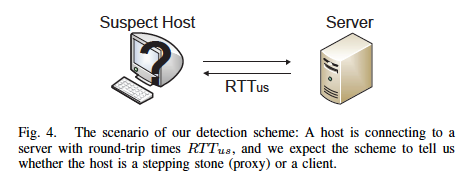 New Detection Scheme
5. However, if IATs is close to RTTus , and PSs holds the n-modal property, PSs does consistently spread over a certain value over time.
Normalize PSs into PNs by dividing PSs by the size of the data chunk generated by the client (4 bytes in this case)
This makes PNs the number of chunks delivered by a packet arriving at the server.
Divide PNs into a number of segments, with window size n, 10 in this case
If the number of chunks in a segment is clustered around a value, the segment is single-modal
If ratio of single-modally distributed segments is lower than a threshold, the remote peer is deemed a proxy, otherwise it is a client
New Detection Scheme Algorithm
Controlled Experiments
3 computers: client, proxy, and server, all with Ubuntu Linux 2.6.32 and gigabit Ethernet switch
Switch between two configurations to emulate conditions with and without the proxy as a stepping stone
C-S configuration, client connects via TCP to server directly
C-P-S configuration, used program Socksify to redirect the client’s TCP connections to the server via proxy, where Dante is installed as a SOCKS server
Each experimental run, client sends 1,000 4-byte data chunks very 5 ms
dummynet used to inject latency from client to proxy to simulate different RTTcp and RTTps
Controlled Experiments
The server used the new scheme to determine if a proxy was in use by inferring RTTus, IATs, and PSs based on the received packets
100 runs for C-S config, >= 50 runs for each of 4 cases of the C-P-S config
Most wrong decisions made in the Case 3 scenarios, RTTcp < RTTps
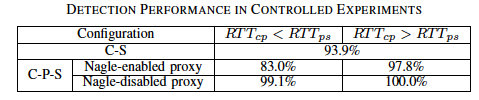 Controlled Results
Internet Experiments
Conducted on PlanetLab to get uncontrollable cross-traffic
304 nodes, randomly chose 2 nodes as client and server for C-S config and 3 nodes for C-P-S config
Enabling Nagle’s is randomly decided
> 10,000 C-S runs; > 2,000 of C-P-S runs of 4 cases
Scheme can’t detect proxy if RTTcp < 5 ms; removed. < 1%
Mostly breaks when RTTcp is similar to RTTps, but the scheme relies on this not being true, only 7% of runs. Also, Case 3. Internet queuing delays may lead to unstable RTTcs
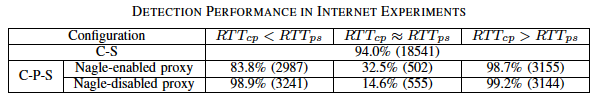 Internet Results
Performance
New scheme achieves 92% accuracy in 99% of runs. Can serve as a strong complement to other stepping stone detection algorithms, like Hopper et all, for the scenarios it isn’t as successful.
Table 1
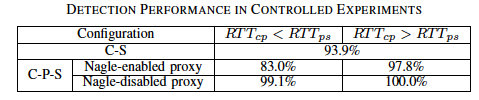 Table 2
Contents
Introduction
Previous Work
New Approach
Hacking Vulnerabilities
Conclusion
Potential hacks of new scheme
Disable Nagle’s on both client and proxy
New scheme requires Nagle’s to be enabled at the client so it doesn’t work.
Must find another detection method
However, if the proxy also turns it off, it’s easily detectable since IATs is similar to IATgen
Potential hacks of new scheme
Nagle’s disabled on both client and proxy, but the client simulates Nagle’s at the application layer
Client can simulate Nagle’s make it look as if it directly connects to the server
Packets can be purposely sent with interval time RTTps so that IATs is similar to RTTps.
However, this can be detected by occasionally blocking the TCP ACK during detection process.
Nagle’s will cause buffering and wait for an ACK.
The client will then have to release a packet every RTTps.
If an ACK is blocked longer than RTTps, and still see new packets at the server, this evasion is likely happening.
Potential hacks of new scheme
Nagle’s is disabled on the client but enabled on the proxy node
Client and proxy would be seen as a virtual node with a long internal processing delay. Hard to detect, but Hopper et al’s distance based scheme could help detect in this case
Contents
Introduction
Previous Work
New Approach
Hacking Vulnerabilities
Conclusion
Conclusion
Proposed a new scheme that allows a server to detect whether a remote peer of a TCP connection is a stepping stone
Because Nagle’s Algorithm changes the traffic patterns of TCP packet streams, the client traffic would have different patterns when compared with proxy-relayed traffic
Therefore this new scheme detects the presence of a stepping stone by observing the interarrival times and payload size of the packets arriving at a server
Considered a starting point to give critical Internet users the power to refuse anonymous access whenever necessary
Thank you
Any questions?